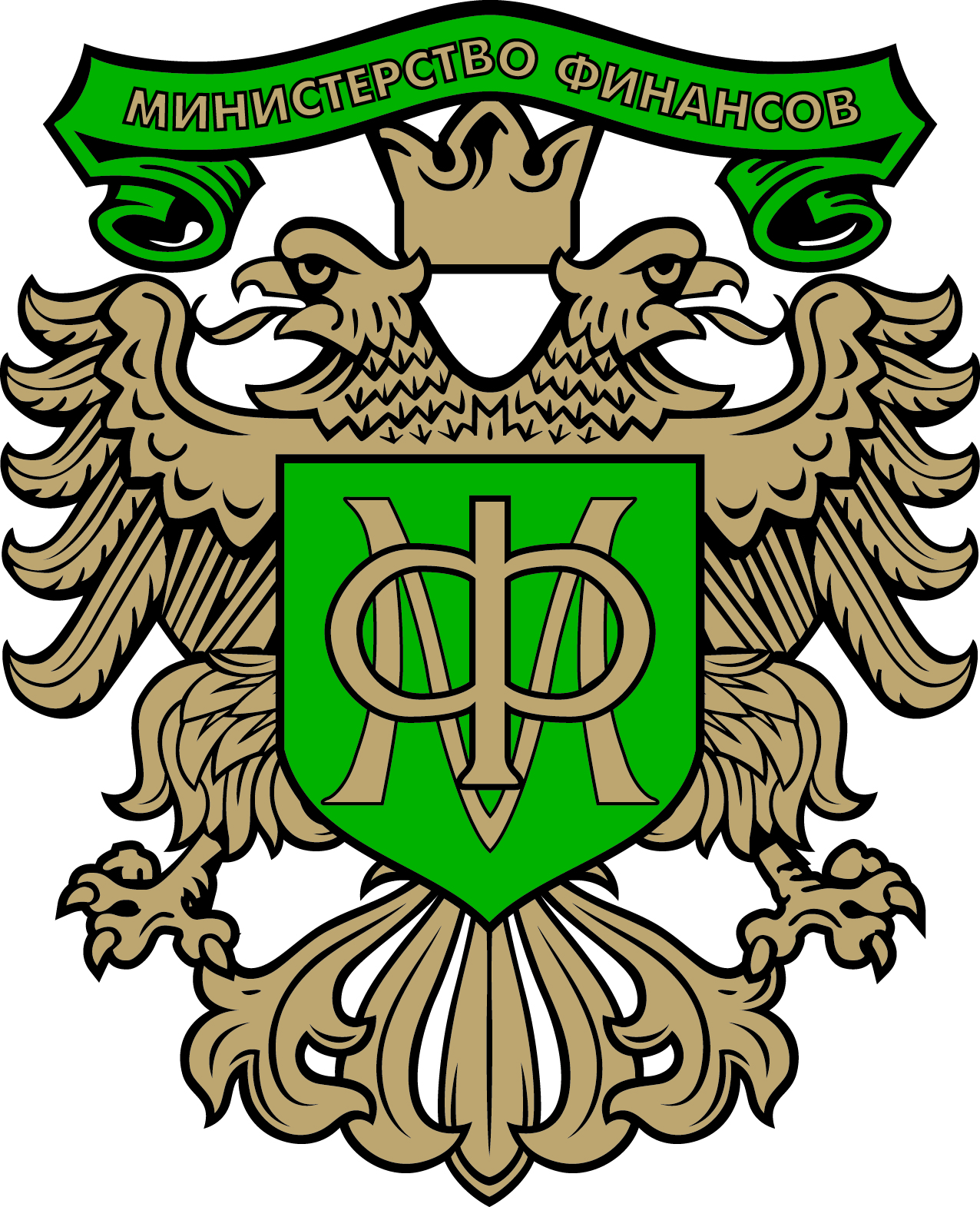 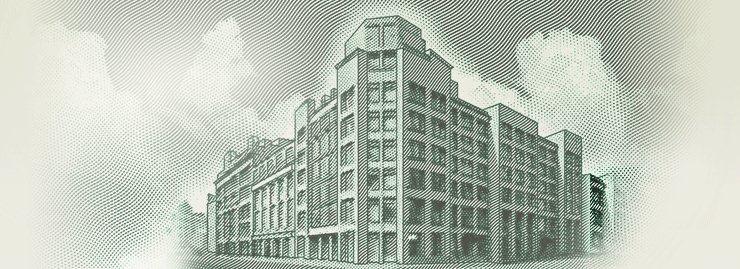 Государственный финансовый контроль и внутренний финансовый контроль и аудит в государственном секторе: нормативное регулирование и актуальные вопросы
2
Система финансового контроля и аудита в государственном секторе
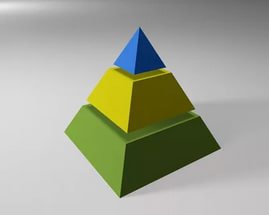 41-ФЗ, 6-ФЗ
Контрольно-счетные органы
Статья 269.1, 269.2 БК
Статья 99 44-ФЗ
Органы внутреннего 
Г(М)ФК, Финорганы (казначейства)
Ведомственный контроль:
Статья 100 44-ФЗ
Статья 32 7-ФЗ
ВФК и ВФА: ППРФ 193,
Порядки ГАБС, АБС
Методика МФ № 356 (ВФК)
Методика МФ № 822 (ВФА)
3
3
Распределение полномочий по внутриведомственному финансовому контролю и аудиту
4
Сфера применения ВФК и ВФА
ТЕКУЩЕЕ СОСТОЯНИЕ
5
5
Схема осуществления внутреннего финансового контроля
6
6
Проведение аудиторских проверок. Методы. Рабочая документация.
Рабочая документация
Документы, отражающие результаты подготовки аудиторской проверки, включая программу
Методы аудита
Сведения о характере, сроках, объеме и выводах
инспектирование
Сведения о выполнении ВФК в отношении проверяемых операций
наблюдение
запрос
Перечень изученных договоров, соглашений, первичной документации и т.д.
Достаточные надлежащие надежные доказательства
подтверждение
Письменные заявления и объяснения
Копии обращения в органы ГФК, экспертам
пересчет
Копии финансово-хозяйственных документов
аналитические процедуры
Акт аудиторской проверки
Промежуточные отчеты
7
7
Новеллы ППРФ №193
(комплексные изменения в ППРФ № 193 утверждены 24.03.2018)
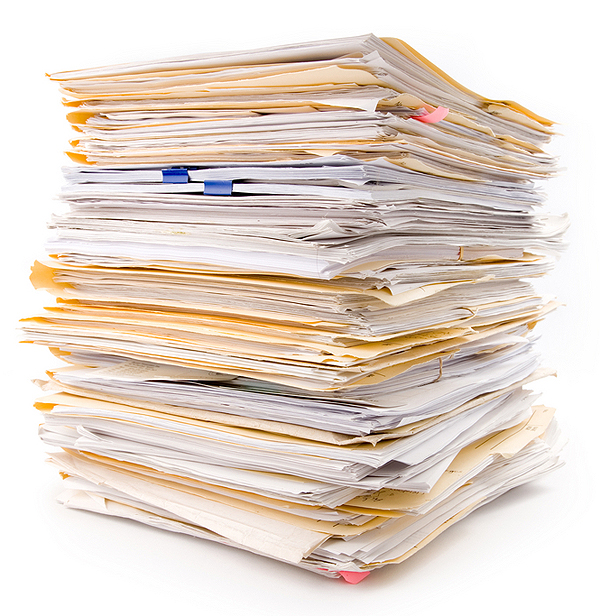 Корректировка с целью уточнения и детализации взаимосвязи ВФК и ВФА с системой оценки качества финансового менеджмента
В части дефиниций и общих положений
Усиление и конкретизация риск-ориентированного подхода к организации и осуществлению ВФК и ВФА;
Уточнение подходов к формированию карт ВФК;
В части общих подходов и правил
Расширение практики применения автоматизированных систем;
Детализация методической роли Минфина России;
Конкретизация распределения ответственности субъектов и объектов  ВФК и ВФА
В части процедурных вопросов
Уточнение отдельных формулировок, не меняющих общей сущности вопросов.
Технические редакционные правки
8
8
Новеллы ППРФ №193. В части дефиниций ВФК и ВФА
Определение внутреннего финансового контроля как непрерывного процесса, реализуемого руководителем (заместителями руководителя), иными должностными лицами главного администратора бюджетных средств, администратора бюджетных средств, организующими и выполняющими, а также обеспечивающими соблюдение внутренних процедур составления и исполнения бюджета, ведения бюджетного учета и составления бюджетной отчетности, направленного в том числе на обеспечение достоверности бюджетной отчетности
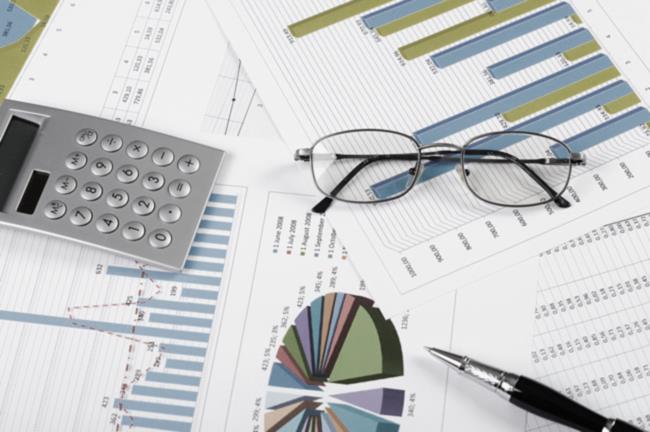 Определения внутреннего финансового аудита как деятельности по формированию и предоставлению независимой и объективной информации о результатах исполнения бюджетных полномочий главным администратором бюджетных средств, администратором бюджетных средств, направленной на повышение качества осуществления внутренних бюджетных процедур
9
9
Новеллы ППРФ №193. ВФК и ВФА – основной инструмент достижения целевых значений показателей ФМ
Введение нормы о необходимости достижения целевых значений показателей качества финансового менеджмента
Риски недостижения показателей ФМ взаимосвязаны с бюджетными рисками при выполнении внутренних бюджетных процедур
Мониторинг качества финансового менеджмента
Финансовый менеджмент ГРБС
оценка качества, выявление слабых мест
направления развития
инструмент достижения результатов
Внутренний финансовый 
аудит
Внутренний финансовый контроль
оценка эффективности и выработка рекомендаций
П.1(2) ППРФ 193: «ВФК и ВФА в ГАБС осуществляется с учетом деятельности по достижению целевых значений показателей качества исполнения бюджетных полномочий (далее - качества финансового менеджмента), характеризующих результаты выполнения внутренних стандартов и процедур составления и исполнения бюджета, ведения бюджетного учета и составления бюджетной отчетности»
10
10
Новеллы ППРФ №193. Определение бюджетных рисков
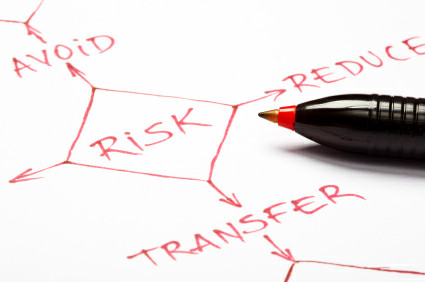 Необходимость проведения контрольных действий, способы и характер их осуществления определяется по результатам оценки бюджетных рисков
Бюджетные риски - возможность возникновения событий, негативно влияющих на выполнение внутренних бюджетных процедур, в том числе возможности коррупционного проявления
Закрытый список!
Параметры оценки: «вероятность» / «степень влияния»
Шкала оценки: низкий / средний / высокий
Оценка параметров бюджетного риска осуществляется должностными лицами, ответственными за формирование карт ВФК
В карты внутреннего финансового контроля включаются операции (действия по формированию документов, необходимых для выполнения внутренней бюджетной процедуры) со значимыми бюджетными рисками
11
Новеллы ППРФ №193. Структура бюджетных рисков
Риски ненадлежащего планирования бюджета 
ВНЕШНИЕ
	Длительность процедур межведомственного согласования;
	. . .
ВНУТРЕННИЕ 
	Риск некорректного выполнения операции № 1
                 (риск нарушения нормы НПА или риск выполнения неэффективного действия)
	Риск некорректного выполнения операции № 2
	. . .
2.   Риски ненадлежащего исполнения бюджета 
ВНЕШНИЕ
	Секвестр бюджета
	. . .
ВНУТРЕННИЕ
	Риск некорректного выполнения операции № 1
	. . .
3.   Риски искажения бюджетной отчетности 
ВНЕШНИЕ
	Ошибки в работе «Электронного бюджета»
ВНУТРЕННИЕ  
	Риск некорректного выполнения операции № 1
	. . .
12
Причины бюджетных рисков
Этапы организации и осуществления внутреннего финансового контроля в Минфине России
13
Формирование Перечня операций:
6. Код бюджетного риска, состоит из порядкового номера внутренней бюджетной процедуры, номера процесса внутренней бюджетной процедуры, номера операции и порядкового номера в перечне операций указываемого бюджетного риска (Х.Х.Х.Х)
5. Определение метода, способа и периодичности осуществления контрольного действия
1. Определение совокупности операций, необходимых для выполнения ВБП
2. Выявление бюджетных рисков для каждой операции
4. Определение контрольного действия для каждой операции
3. Оценка критериев бюджетного риска
Должностных лиц может быть несколько (как внутри подразделения, так и внутри отдела).
Для обновления информации сведения необходимо направить на почту
сотрудникам Отдела анализа качества финансового менеджмента
ПРИМЕР
[Speaker Notes: В соответствии с Методическими рекомендациями субъектами бюджетного планирования должно осуществляться формирование предложений по введению целевых статей расходов на реализацию в рамках государственных программ федеральных проектов, входящих в состав национальных проектов, имея в виду включение федеральных проектов в государственные программы в качестве структурных элементов указанных программ (как правило, на уровне основных мероприятий в составе подпрограмм).

При этом в целях обособления бюджетных ассигнований на реализацию национальных проектов (включая федеральные проекты), должны использоваться коды классификации, по которым подлежат отражению ассигнования на реализацию структурных элементов госпрограмм.

Формирование предложений по корректировке наименований целевых статей расходов на реализацию пилотных государственных программ с учетом необходимости преобразования действующих основных мероприятий и соответствующих им целевых статей расходов в национальные и федеральные проекты, отдельные мероприятия таких проектов, направленные на финансовое обеспечение деятельности центральных аппаратов федеральных органов исполнительной власти и их территориальных органов в соответствии с требованиями Правил разработки, реализации и оценки эффективности отдельных государственных программ, утвержденных постановлением Правительства Российской Федерации от 12 октября 2017 года № 1242.]
Определение контрольного действия
14
Выявление бюджетного риска
Определение контрольного действия
Анализ причин и обстоятельств реализации бюджетного риска
Автоматические
Визуальные
Смешанные
Контрольные действия подразделяются на:
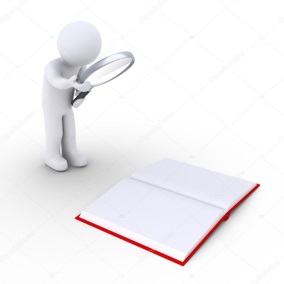 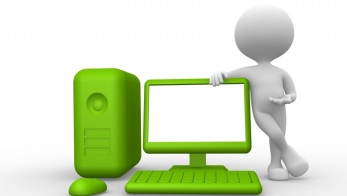 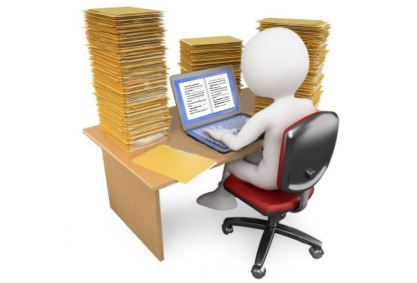 К контрольным действиям относятся:
- проверка соответствия документов требованиям правовых актов, регулирующих бюджетные отношения;
- подтверждение (согласование) операций;
- сверка данных;
- сбор (запрос) информации о выполнении внутренних бюджетных процедур, с последующим ее анализом и оценкой (мониторингом)
Определение метода, способа и периодичности осуществления контрольного действия
15
Способ:
Определяет
Сплошной / Выборочный
Сплошной
Метод:
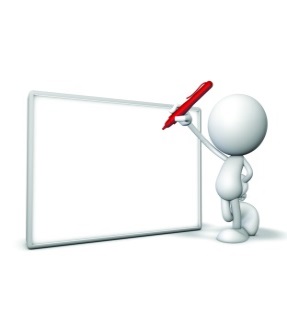 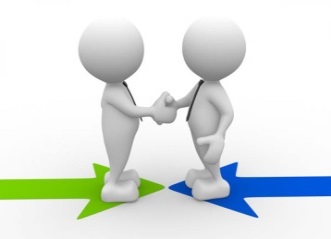 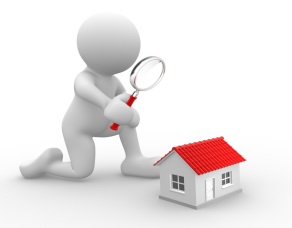 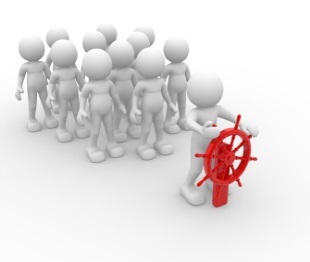 Определяет
Департамент А
Департамент Б
Контроль по уровню подчиненности
Самоконтроль
Контроль по уровню подведомственности
Смежный контроль
Периодичность осуществления:
по мере поступления документов
по мере формирования документов, необходимых для выполнения внутренней бюджетной процедуры / 
в сроки, установленные для перепроверки
[Speaker Notes: В соответствии с Методическими рекомендациями субъектами бюджетного планирования должно осуществляться формирование предложений по введению целевых статей расходов на реализацию в рамках государственных программ федеральных проектов, входящих в состав национальных проектов, имея в виду включение федеральных проектов в государственные программы в качестве структурных элементов указанных программ (как правило, на уровне основных мероприятий в составе подпрограмм).

При этом в целях обособления бюджетных ассигнований на реализацию национальных проектов (включая федеральные проекты), должны использоваться коды классификации, по которым подлежат отражению ассигнования на реализацию структурных элементов госпрограмм.

Формирование предложений по корректировке наименований целевых статей расходов на реализацию пилотных государственных программ с учетом необходимости преобразования действующих основных мероприятий и соответствующих им целевых статей расходов в национальные и федеральные проекты, отдельные мероприятия таких проектов, направленные на финансовое обеспечение деятельности центральных аппаратов федеральных органов исполнительной власти и их территориальных органов в соответствии с требованиями Правил разработки, реализации и оценки эффективности отдельных государственных программ, утвержденных постановлением Правительства Российской Федерации от 12 октября 2017 года № 1242.]
Карта внутреннего финансового контроля:
16
Перечень операций (действий по формированию документов, необходимых для выполнения внутренней бюджетной процедуры)
ПРИМЕР
Высокая
Карта внутреннего финансового контроля
[Speaker Notes: В соответствии с Методическими рекомендациями субъектами бюджетного планирования должно осуществляться формирование предложений по введению целевых статей расходов на реализацию в рамках государственных программ федеральных проектов, входящих в состав национальных проектов, имея в виду включение федеральных проектов в государственные программы в качестве структурных элементов указанных программ (как правило, на уровне основных мероприятий в составе подпрограмм).

При этом в целях обособления бюджетных ассигнований на реализацию национальных проектов (включая федеральные проекты), должны использоваться коды классификации, по которым подлежат отражению ассигнования на реализацию структурных элементов госпрограмм.

Формирование предложений по корректировке наименований целевых статей расходов на реализацию пилотных государственных программ с учетом необходимости преобразования действующих основных мероприятий и соответствующих им целевых статей расходов в национальные и федеральные проекты, отдельные мероприятия таких проектов, направленные на финансовое обеспечение деятельности центральных аппаратов федеральных органов исполнительной власти и их территориальных органов в соответствии с требованиями Правил разработки, реализации и оценки эффективности отдельных государственных программ, утвержденных постановлением Правительства Российской Федерации от 12 октября 2017 года № 1242.]
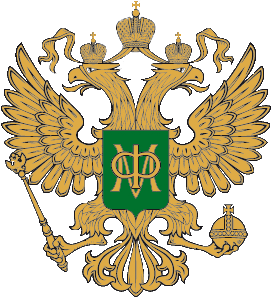 17
Приказ Минфина России № 264н от 29.12.2017
Приказ Минфина России
 № 264н
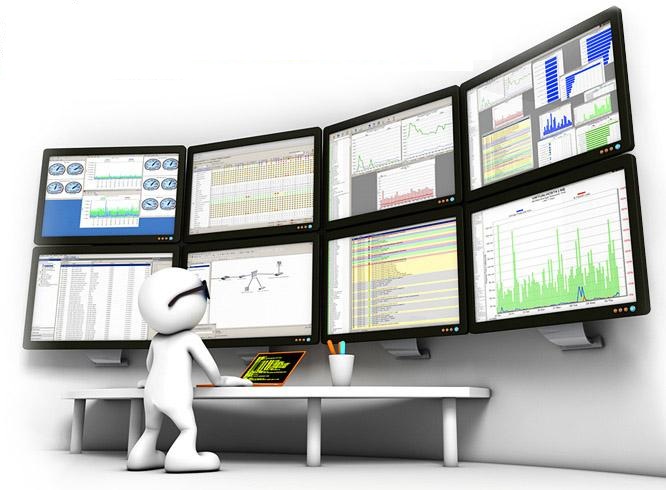 Где посмотреть
Официальный сайт Минфина России https://www.minfin.ru/ru 

Минфин России / Деятельность / Бюджет / Качество финансового менеджмента в государственном секторе / Результаты мониторинга /
ПП № 193
№ 264н
№ 158н
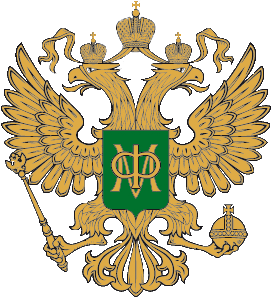 18
Периоды проведения мониторинга качества финансового менеджмента
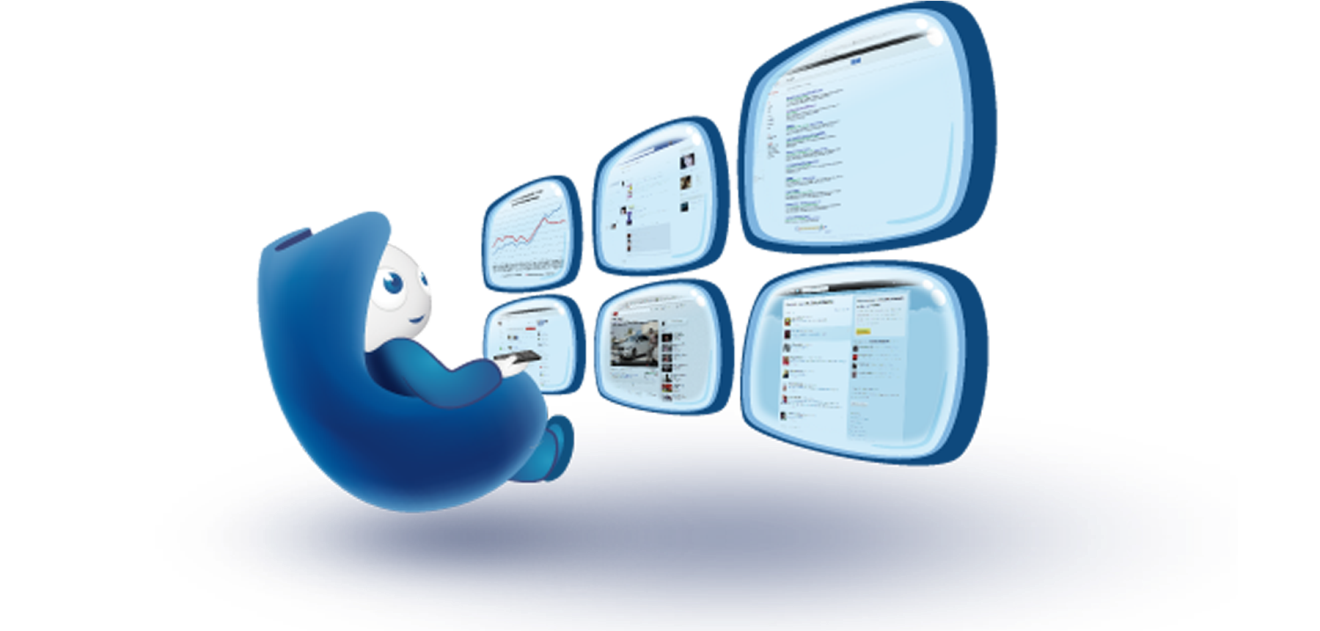 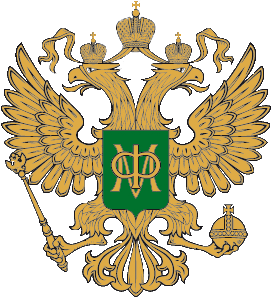 19
Организация мониторинга качества финансового менеджмента
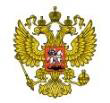 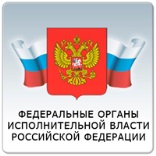 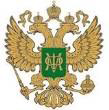 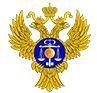 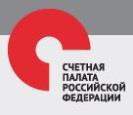 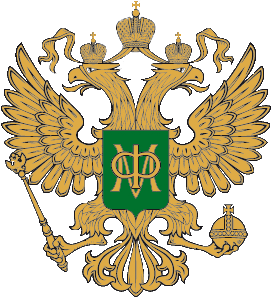 20
Направления расчета показателей качества финансового менеджмента
21
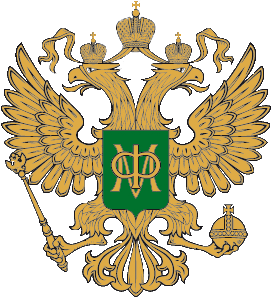 Показатели качества финансового менеджмента
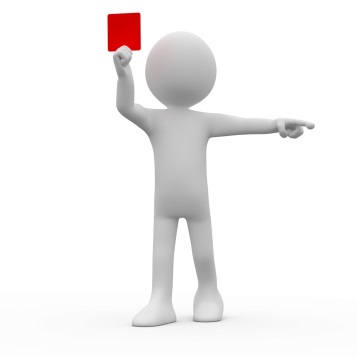 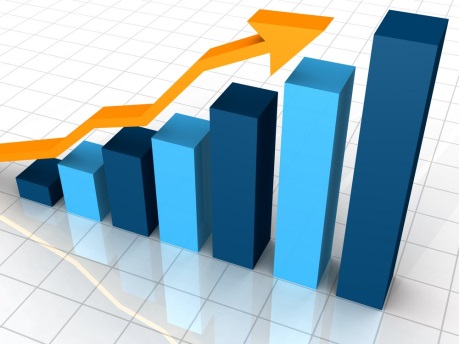 22
Бюджетные правонарушения и ответственность за них (1)
23
Бюджетные правонарушения и ответственность за них (2)
Ответственность за искажение бюджетной, бухгалтерской (финансовой) отчетности организаций госсектора (законопроект № 455237-7)
Должностные лица освобождаются от ответственности, если ошибки не выявлены контрольным органом и устранены до утверждения отчетности в установленном порядке
25
Финансовые нарушения в сфере закупок и ответственность за них (1) 
(статья КоАП 7.29.3)
26
Финансовые нарушения в сфере закупок и ответственность за них (2) (ч. 8-10 статьи КоАП 7.32)
27
Показатели операционной эффективности
28
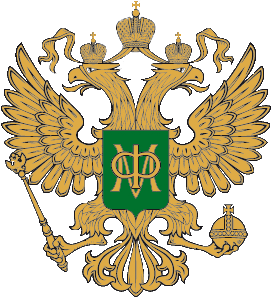 Расчет итоговой оценки качества финансового менеджмента
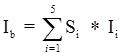 Итоговая оценка рассчитывается по формуле:
В случае отсутствия направления оценки качества финансового менеджмента главного администратора, вес этого направления пропорционально перераспределяется на другие направления
29
29
Новеллы ППРФ №193. Организация ВФА
Субъект ВФА подчиняется непосредственно и исключительно руководителю главного администратора бюджетных средств, администратора бюджетных средств!
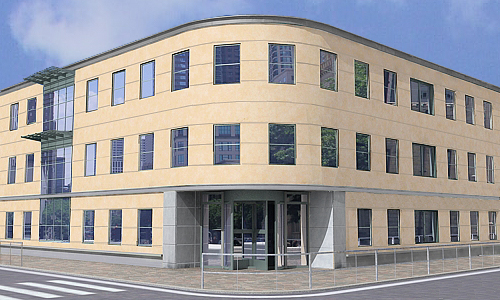 АБС на основании соглашения вправе передать полномочия по осуществлению ВФА главному администратору бюджетных средств, в ведении которого он находится, или другому администратору бюджетных средств, находящемуся в ведении того же главного администратора бюджетных средств, в порядке, установленном главным администратором бюджетных средств
Субъект ВФА обязан, в т.ч.:
проводить аудиторские проверки в соответствии с программами аудиторских проверок, в том числе аудиторскую проверку достоверности бюджетной отчетности получателя бюджетных средств, сформированной главным администратором бюджетных средств, администратором бюджетных средств,  с применением риск-ориентированного подхода по определению проверяемых данных и используемых в отношении них методов аудита, а также соблюдения главным администратором бюджетных средств порядка формирования сводной бюджетной отчетности;
в) знакомить руководителя или уполномоченное должностное лицо объекта аудита с программой аудиторской проверки, с результатом аудиторской проверки;
г) не допускать к проведению аудиторских проверок должностных лиц субъекта ВФА, которые в период, подлежащий аудиторской проверке, организовывали и выполняли внутренние бюджетные процедуры
ОСУЩЕСТВЛЕНИЕ ВНУТРЕННЕГО ФИНАНСОВГО АУДИТА В  МИНИСТЕРСТВЕ В 2018 ГОДУ
30
Организационная схема при принятии изменений в постановление Правительства РФ № 193
с учетом положений постановления Правительства РФ № 193 и Указа Президента РФ  № 1574
действующая с 01.04.2017 по 01.01.2018
Обеспечение функциональной независимости
Обеспечение организационной независимости
Министр
Министр
Уполномоченное лицо
субъект ВФА
Департамент методологии
Отдел анализа качества финансового менеджмента в МФ и подведомственных государственных учреждениях
(планируемое переименование Отдела внутреннего финансового аудита)
Отдел внутреннего финансового аудита
субъект ВФА
Внутренний финансовый
аудит
Внутренний финансовый
аудит
ДБМ и ФО
ВФК
бюджетная отчетность
эффективность расходов
ВФК
эффективность ФМ
бюджетная отчетность
эффективность расходов
ФКУ
Департаменты Министерства
Департаменты Министерства
объекты ВФА
объекты ВФА
31
Этапы проведения внутреннего аудита бюджетной 
отчетности
1. Планирование аудитов надежности внутреннего контроля за ведением отдельных процедур бюджетного учета и отчетности с учетом результатов контрольных мероприятий органов госфинконтроля
2. Проведение аудитов надежности внутреннего контроля за ведением бюджетного учета и отчетности  в течение года
3. Мониторинг выполнения аудиторских выводов
4. Определение рисков искажений годовой бюджетной отчетности
5. Проверка отдельных показателей годовой бюджетной отчетности по существу и формирование заключения о достоверности бюджетной отчетности
32
32
Новеллы ППРФ №193. Проведение внутреннего аудита бюджетной 
отчетности
Этапы определения достоверности проверяемых данных и используемых в отношении них методов аудита:

оценка рисков искажений бюджетной отчетности 
осуществляется по двум параметрам:
Существенность ошибки:
низкий / средний / высокий,
Вероятность допущения ошибки: 
низкий / средний / высокий.
определение по результатам оценки рисков подлежащих проверке элементов отчетности, объема выборки данных, используемых для подтверждения достоверности информации, содержащейся в бюджетной отчетности, а также применяемых к ним соответствующих методов аудита:
33
Риски искажения бюджетной отчетности при централизации учета
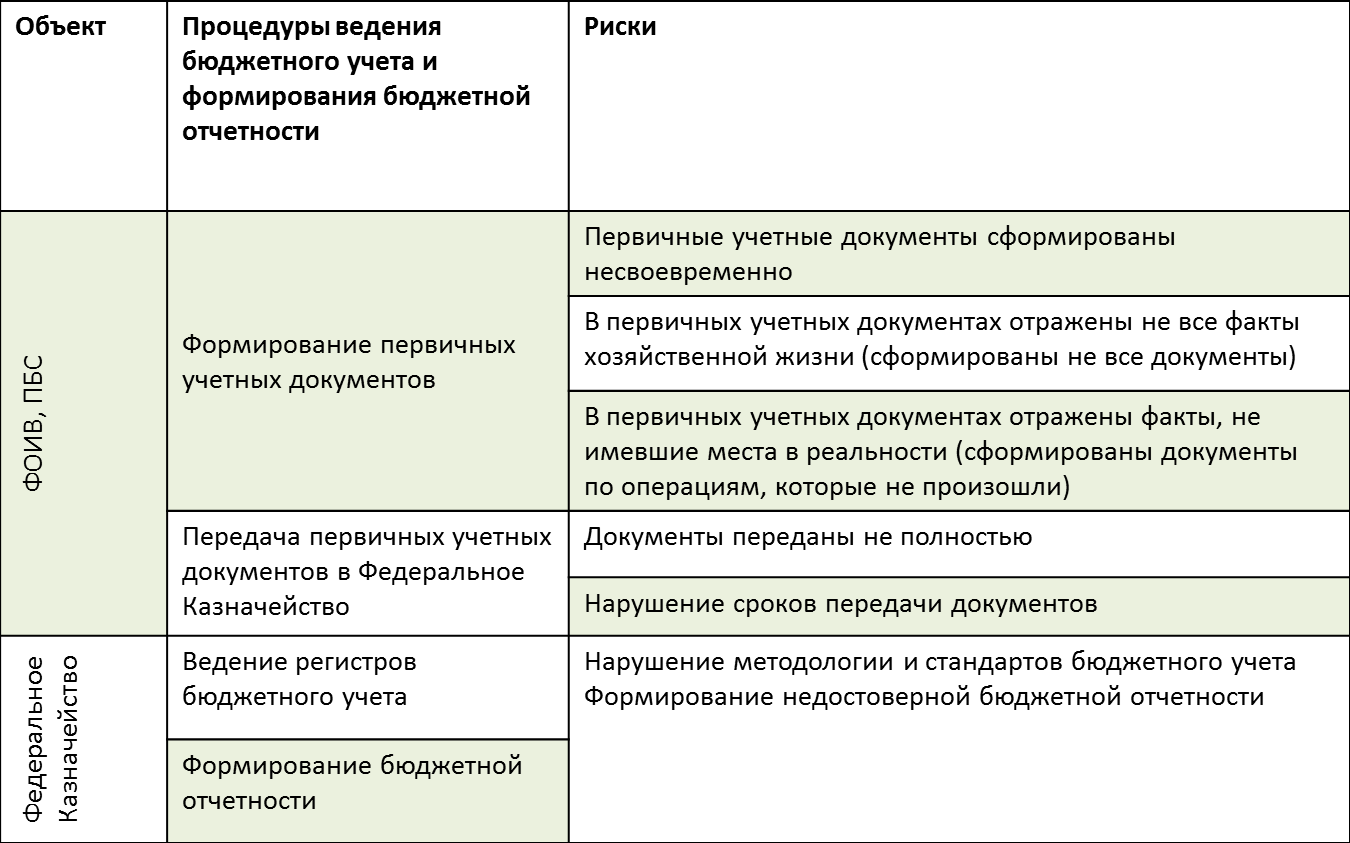 34
Возможные выводы в заключении о достоверности бюджетной
отчетности
По результатам аудиторской проверки существенных недостатков системы ВФК и искажений показателей бюджетной отчетности не выявлено
По результатам аудиторской проверки бюджетная отчетность может привести к ошибочному влиянию на управленческие решения вследствие наличия грубых искажений
По результатам аудиторской проверки существенных недостатков системы ВФК не выявлено, наличие выявленных и возможных ошибок не влияет на достоверность бюджетной отчетности
35
Проблемы действующей системы ВФК и ВФА (1)
36
Проблемы действующей системы ВФК и ВФА (2)
37
Проблемы действующей системы ВФК и ВФА (3)
38
Переходная модель ВФА в рамках действующих норм БК РФ, ПП РФ 193
Отдел анализа качества финансового менеджмента или субъект ВФА
Субъект ВФА
Руководитель
предложения
аудит высокорискованных процессов (проблем)
аудит отчетности
оценка надежности ВФК
Структурное подразделение/ исполнитель ВБП (объект ВФК)
Мониторинг качества исполнения внутренних
бюджетных процедур
(предварительный анализ)
Обязательные для исполнения объектами аудита решения
Предложения по повышению качества выполнения бюджетных процедур (качества ФМ)
Предложения по повышению эффективности ВФК
Подтверждение достоверности отчетности в целях принятия управленческих решений
Информация доводится до субъекта ВФА в целях планирования и проведения мероприятий ВФА
Предложения по рискам
Карта ВФК(утверждается структурным подразделением – исполнителем ВБП)
Годовой отчет о результатах ВФА
Журнал результатов ВФК
39
Уточненная схема организации ВФК и ВФА (уточнение целей ВФА)
Исполнение бюджетных полномочий ГАБСом, АБСом
СП РФ анализирует результаты ВФА, а также 
ВФК  путем оценки предложений субъекта ВФА по организации системы ВФК

?ФК?
Предложения по повышению качества выполнения бюджетных процедур (качества ФМ)
Бюджетная операция
Бюджетная операция
Бюджетная операция
Бюджетная операция
Бюджетная операция
Смета
ВФА
ОБАС
Предложения по дополнительному контролю на основе оценки рисков
Бюджетная отчетность
Подтверждение достоверности отчетности в целях принятия управленческих решений
ВФА должен предлагать дополнительные контрольные действия, помимо самоконтроля и контроля по подчиненности, а также меры по повышению качества выполнения бюджетных процедур
риск-ориентированный подход к оценке и анализу показателей КФМ => выявление проблемных зон финансового менеджмента ГАБСа (оказание на них влияния);
«карта проблем» (отчет о результатах МКФМ) => ГАБС может эффективно планировать и осуществлять мероприятия в рамках ВФА и ВФК;
возможность ГАБСу использовать методологию оценки КФМ в целях построения своей системы оценки КФМ в отношении подведомственных ему АБСов.
Мониторинг качества финансового менеджмента ГАБСов (АБС)
Финорган
(ГАБС)
40
Определение внутреннего финансового аудита (1)
ПРЕДЛАГАЕТСЯ
ПРОБЛЕМЫ
ЗАКОНОПРОЕКТ
ВФА является деятельностью по формированию и предоставлению руководителю ГАБС, АБС, ФО, ОУГВФ заключения о результатах и исполнения их бюджетных полномочий… и предложений по повышению качества финансового менеджмента
ВФА является деятельностью по формированию и предоставлению информации о результатах исполнения бюджетных полномочий
Отсутствие определения ВФА
Цели внутреннего финансового аудита
Оценка надежности ВФК и подготовка рекомендаций по повышению его эффективности
Оценка надежности ВФК и подготовка предложений по организации
ВФК
Оценка надежности ВФК и подготовка рекомендаций по повышению его эффективности
Подтверждение достоверности бюджетной отчетности и соответствия порядка ведения бюджетного учета методологии и стандартам бюджетного учета
Подтверждение достоверности бюджетной отчетности и соответствия порядка ведения бюджетного учета методологии и стандартам бюджетного учета
Подтверждение достоверности бюджетной отчетности и соответствия порядка ведения бюджетного учета методологии и стандартам бюджетного учета
Подготовка предложений по повышению экономности и результативности использования бюджетных средств
Подготовка предложений по повышению экономности и результативности использования бюджетных средств
Подготовка предложений по повышению качества финансового менеджмента ГАБС, АБС, ФО, ОУГВФ